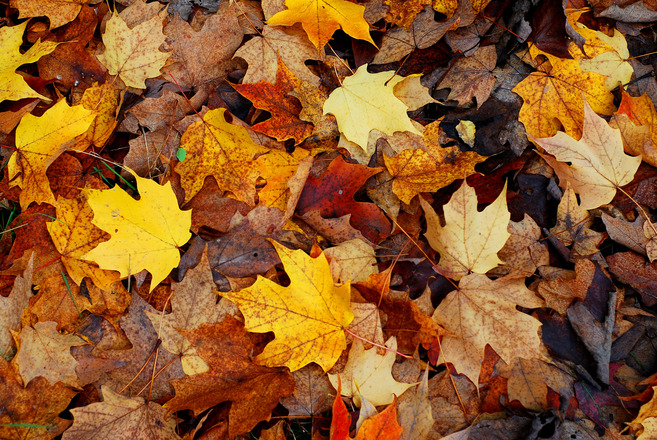 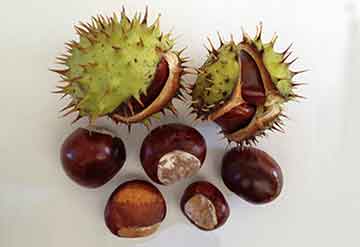 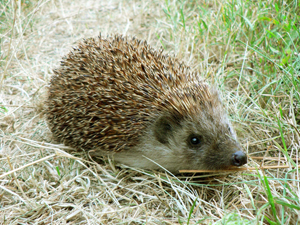 de egel
de blaadjes
de kastanje
de herfst
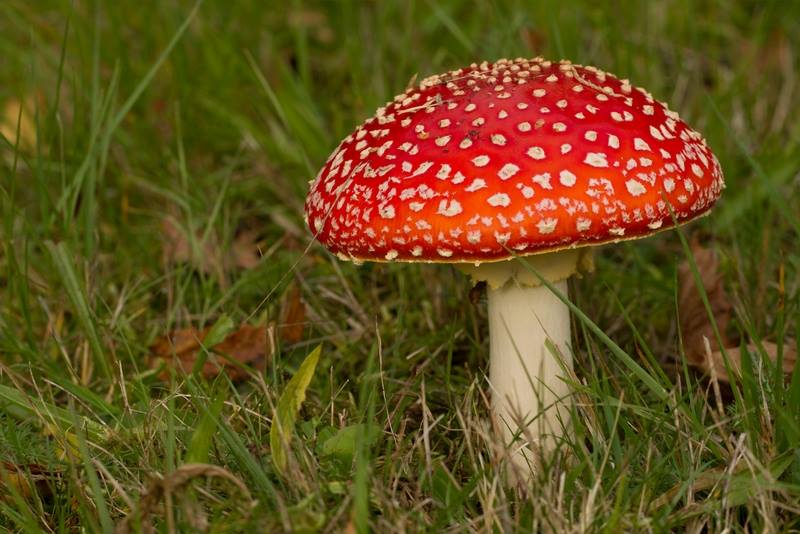 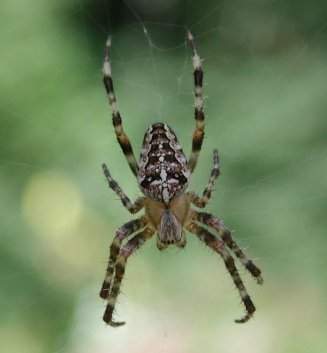 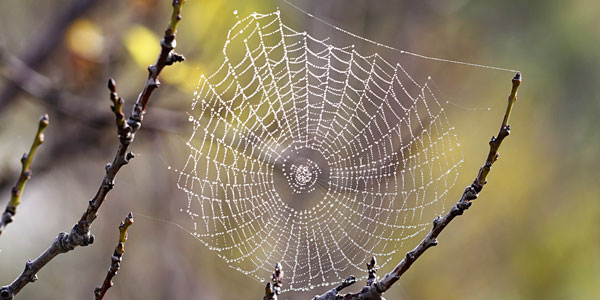 de paddenstoel
de spin
het spinnenweb